Practice Teaching Session
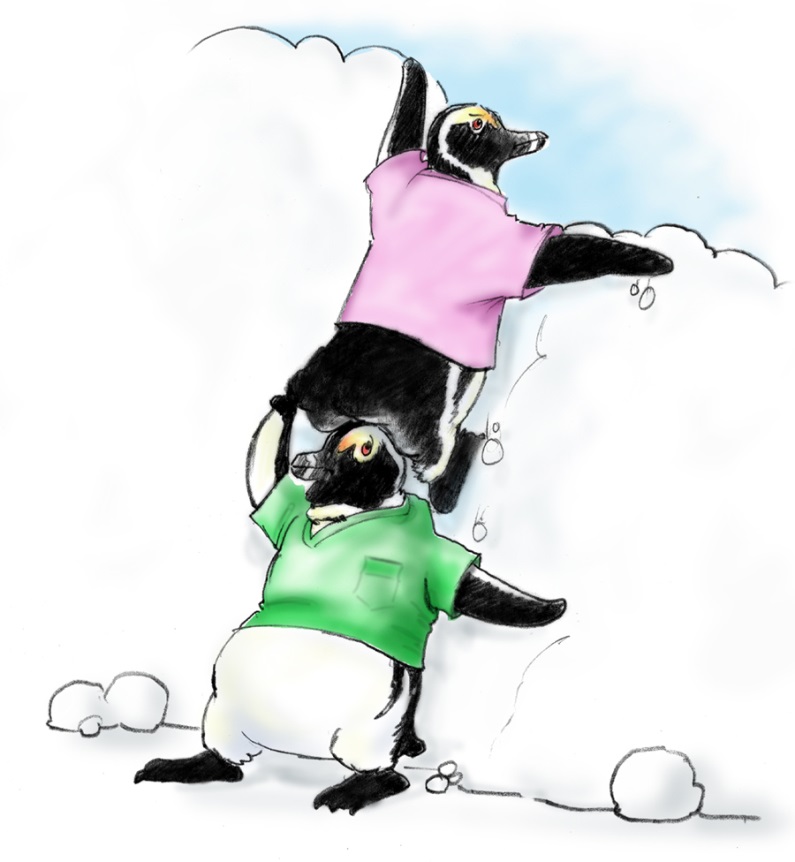 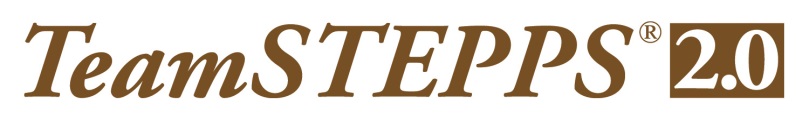